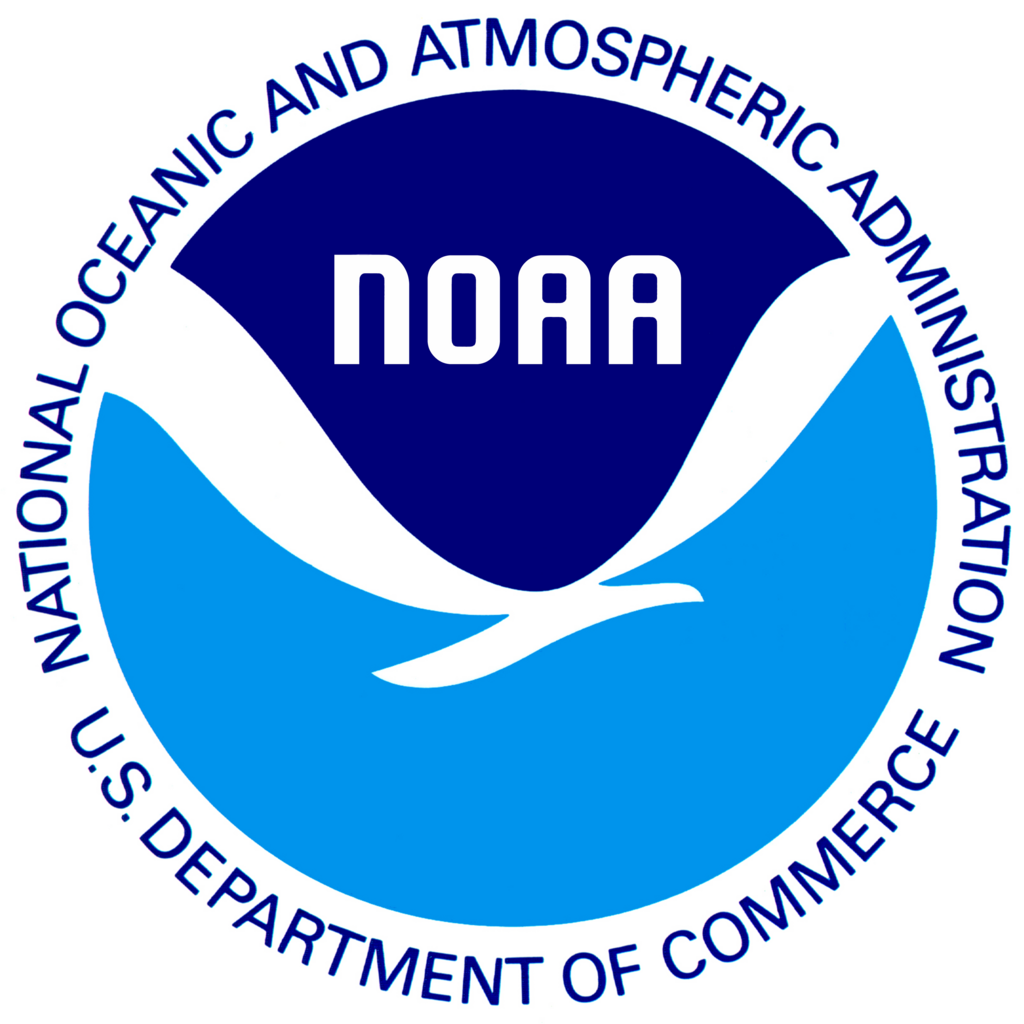 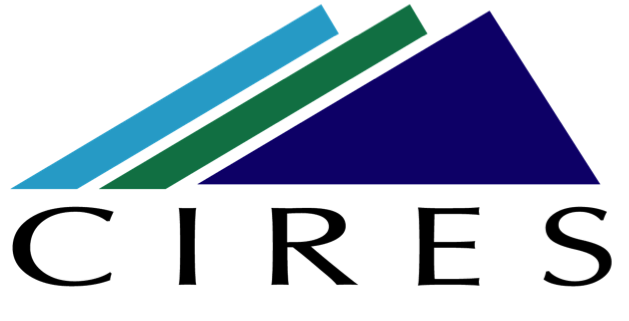 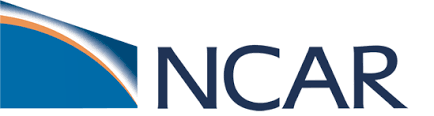 A Double-Moment Parameterization with In-Cloud 
Microphysical Processes for Use in Weather Forecasting
Song-You Hong1,2, Haiqin Li1,3, Jian-Wen Bao2, and Jimy Dudhia41University of Colorado/CIRES2NOAA/ESRL/PSL3NOAA/ESRL/GSL4NCAR/MMMAcknowledgements : Sara Michelson and Evelyn Grell (NOAA/ESRL/PSL)
A history of the MPS scheme development
Hong, Juang, and Zhao (1998, MWR) : NCEP cloud 2, 3, 5
    --- Prognostic clouds with inner loops at 120s for cloud 3 and 5

Hong, Dudhia, and Chen (2004, MWR) : WSM3, WSM5, WSM6
    --- Revised ice microphysics. No temperature dependency in Ni

Juang and Hong (2010, MWR) : Semi-Lagrangian sedimentation
    --- Rectified a problem of Eulerian advection 

Lim and Hong (2010, MWR) : WDM5, WDM6
    --- Prognostic CCN, Nc, Nr

Bae, Hong, and Tao (2018, APJAS) : WSM7, WDM7 ( + hail )
    --- for sub-kilo meter resolutions

Kim and Hong (2018, JAS) : Introduction of  partial-cloudiness on microphysics
   --- In-cloud microphysics for production terms

* GFDL MP (GFSV16) : Some ice microphysics adapted from Hong et al. (2004)
New MPS ???
WSM MPs were written in 2003 summer, in 2009 summer for WDM MPs

Development strategy
-----Take all the advantages of previous developments….(e.g, MPS step = 180s)
-----Adopt the findings in the literature (e.g., Lei et al. 2019, Grasso et al. 2014)
-----Bug fixed (e.g., melting of snow and graupel, evaporation of rain drops)

===🡺 Code was re-written for readability and computational efficiency

Two major ingredients
         1) In-cloud microphysics concept (Kim and Hong 2018, JAS) 
         2) Semi-Lagrangian sedimentation 

Name of the scheme : WDM62, NOAA, ESRL, PSL, or something else ?

===🡺 tentatively, let us call “NEW or UFS MP”
Cloudiness in reality and in MPS schemes
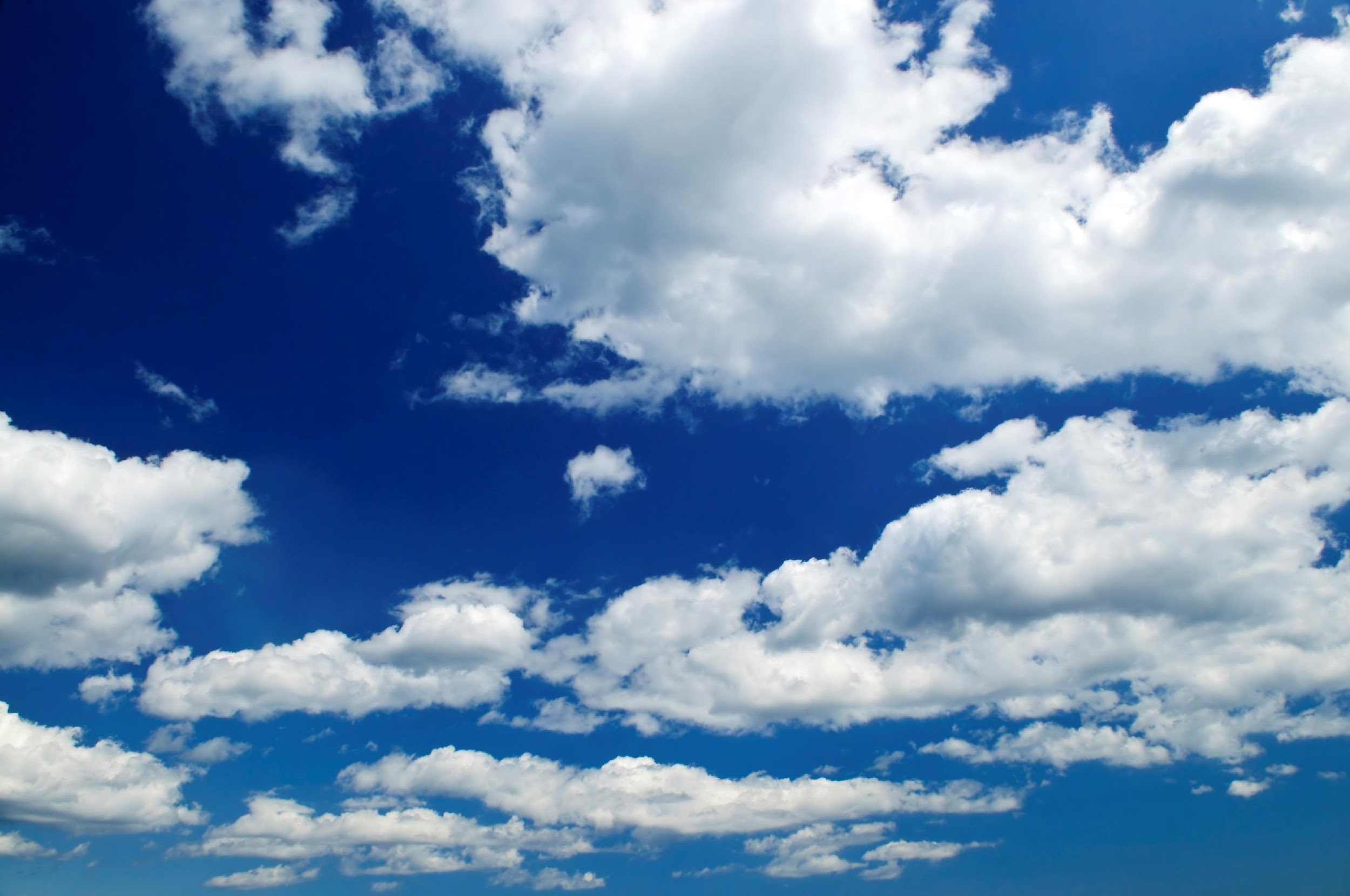 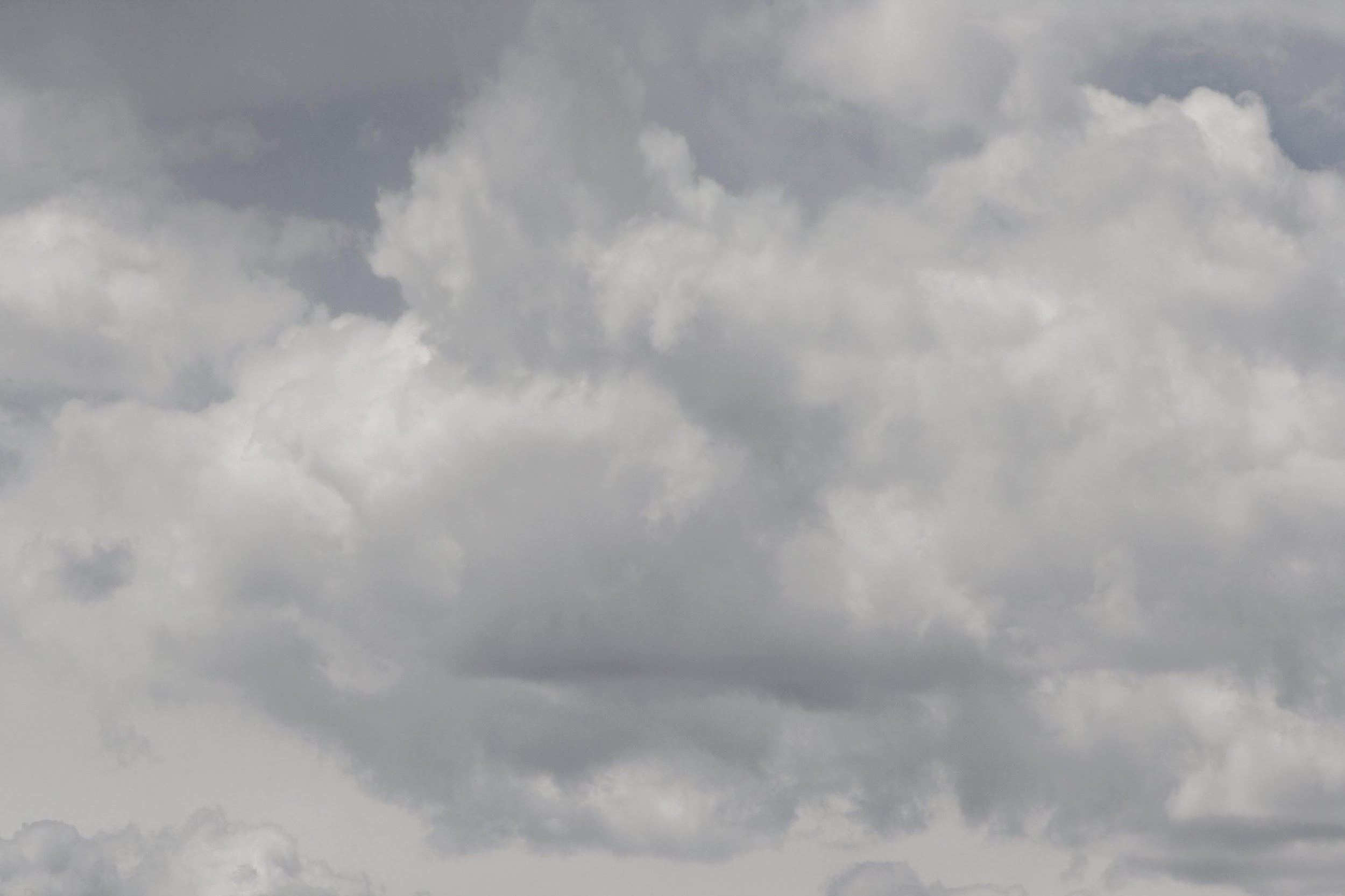 Observation               33 %                                    98 %

Microphysics           100 %                                   100 %
In-cloud microphysics : Kim and Hong 
(2018, JAS) : Use the cloudiness in OBS
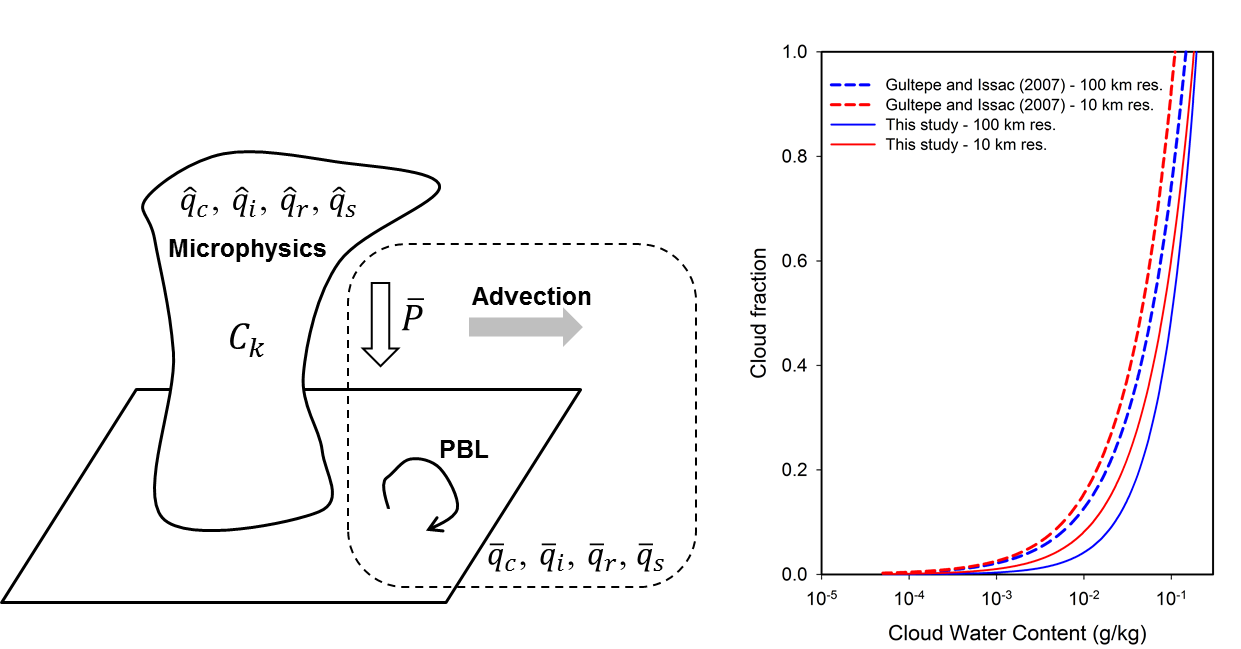 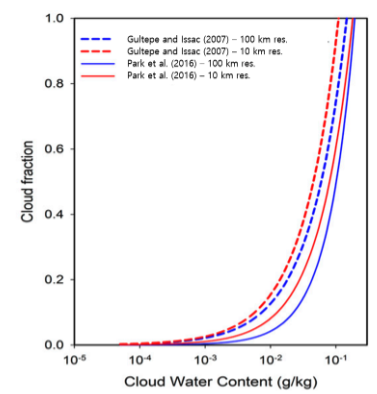 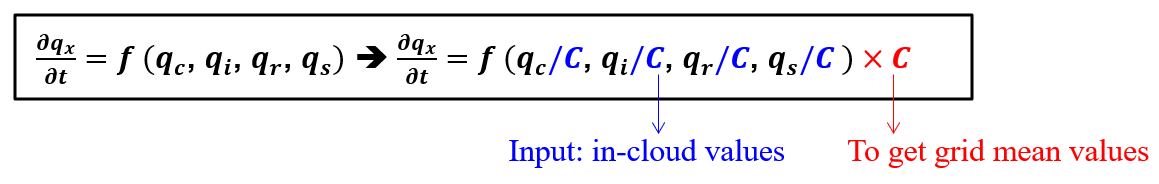 Cloudiness ranges between 0 and 1 whereas it is 1 in  conventional MPS
In-cloud microphysics : Kim and Hong (2018, JAS) – Analytic solution
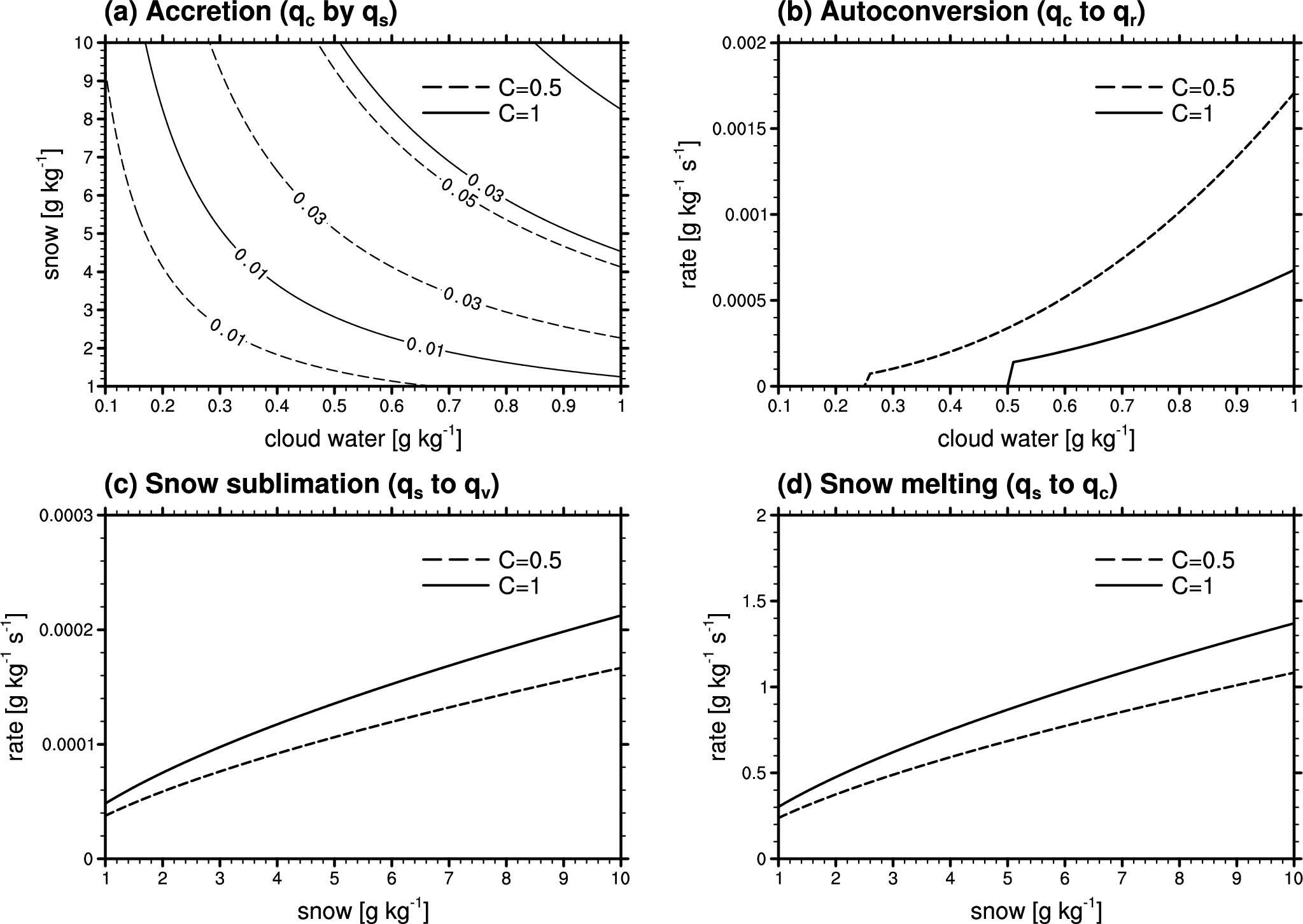 Analytic solution 
Accretion – increased
Autoconversion – increased
Sublimation - decreased
Snow melting - decreased
For example, autoconversion rate is about  doubled in C=0.5 as compared to C=1
Our method is much simpler (no cloud overlapping), but yet applies to all the source/sink terms. 
It also implicitly represents the scale aware behavior 
=🡺 Issue in develop In-cloud physics algorithm for a double-moment cloud microphysics
Juang and Hong (2010, MWR) sedimentation : Monotonic mass conserving scheme
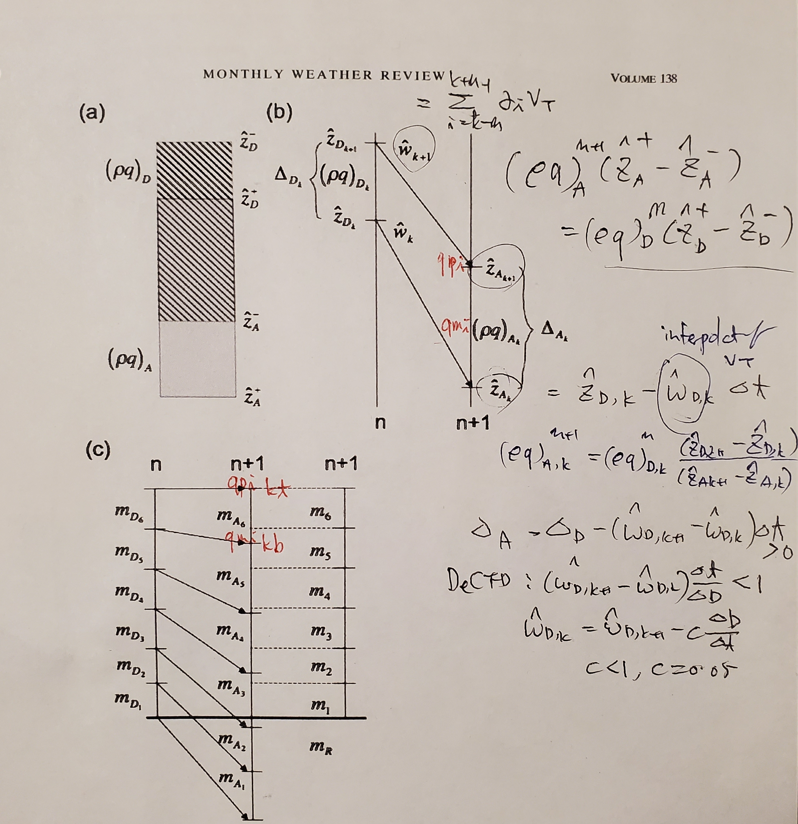 JH2010 sedimentation determines the arrival point using velocity at the top and bottom of a cloud cell
With the Deformation CFL condition, this method is numerically absolutely stable
Application for double moment  (WDM6) :   Prof. Sunny Lim, 2009
Eulerian
Semi_Lagrangian
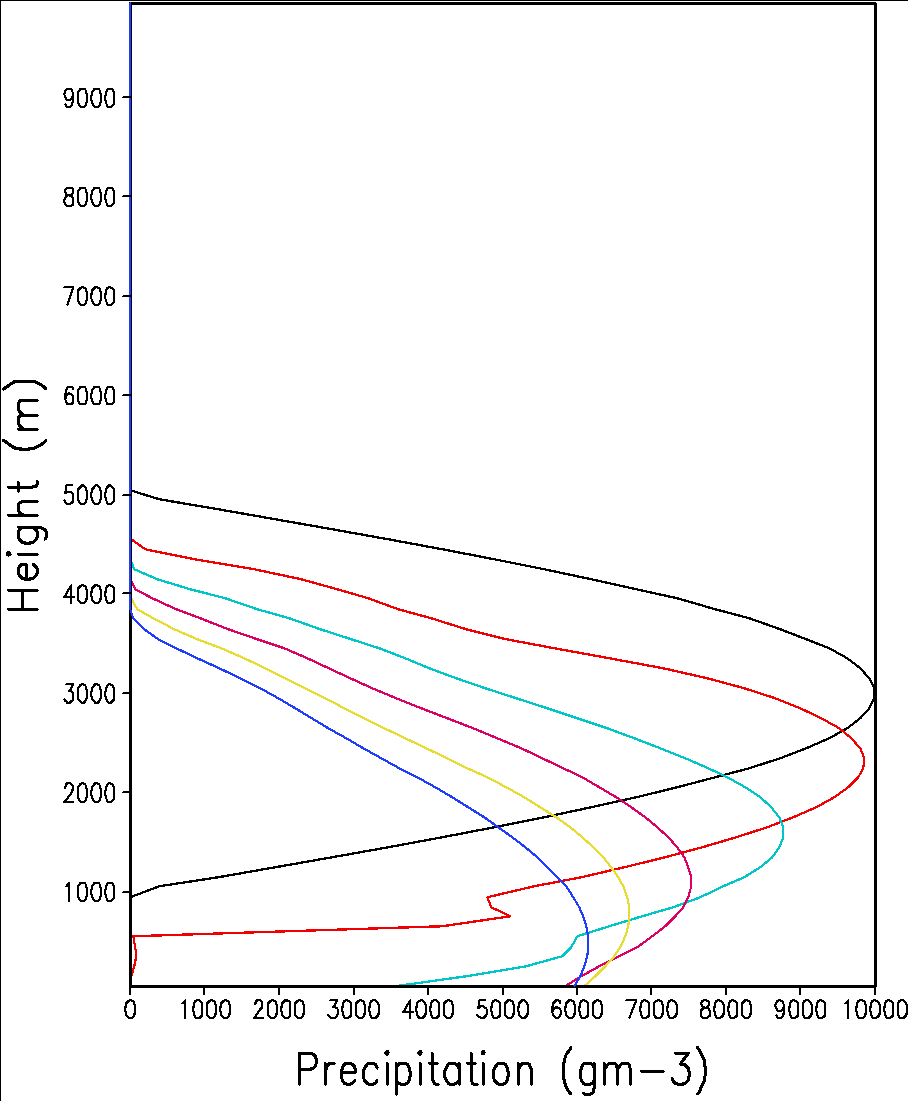 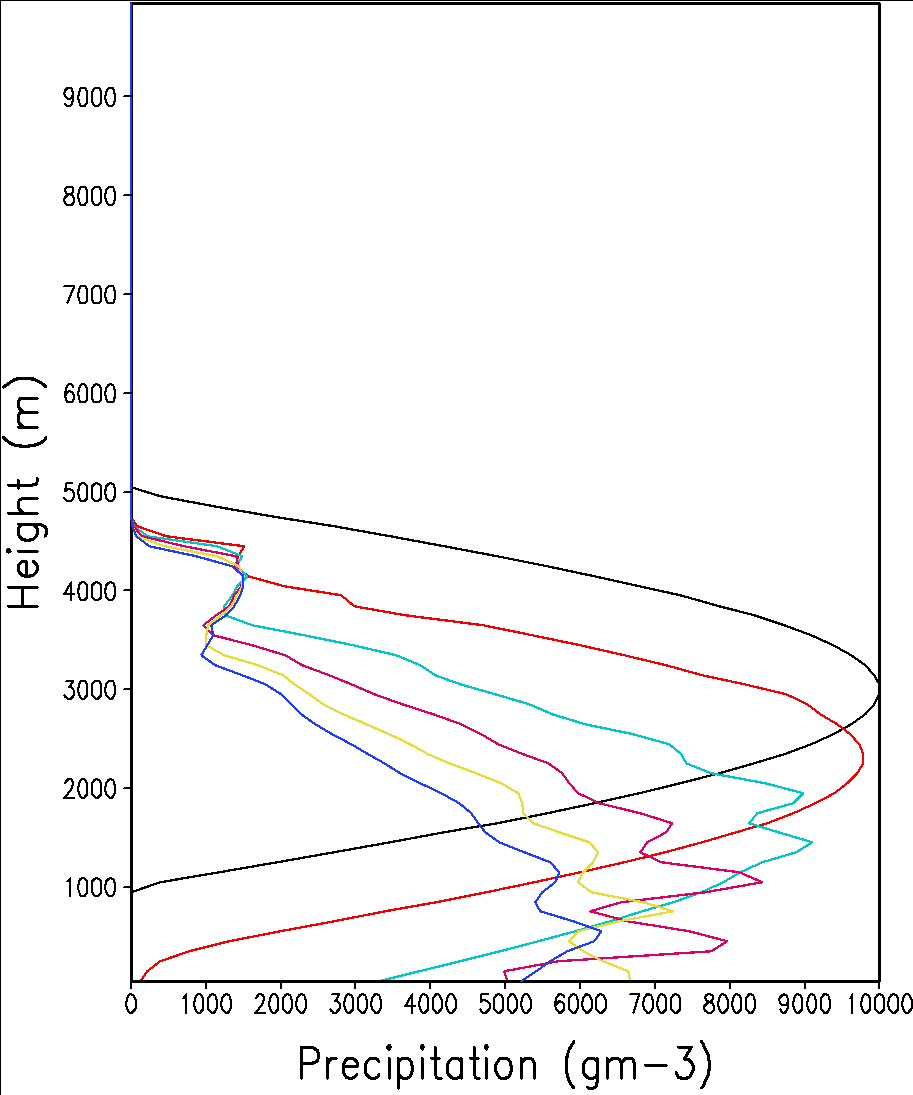 Nr
Semi-Lagrangian scheme (JH2010) is not appropriate for double moment schemes : qr and Nr are advected by Eulerian scheme in WDM MP
Major issues in sedimentation of two-moment MPS
1. Size sorting of precipitation drop
   : Vn < Vr   (Vn = 0.47Vr)
( n is # concentration of rain drop, 
  r = its mixing ratio )

: violates the CFL condition since Vt increases in sub-time steps
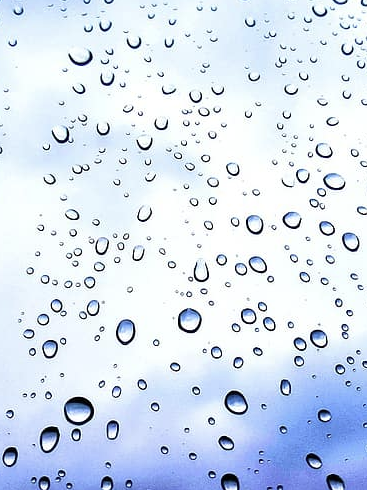 2. Depth of vertical layer decreases downward 
: violates the CFL condition since nstep is computed before sedimentation
Eulerian advection could be unrealistic
A semi-Lagrangian scheme for two moment MPS : One-D tests – sedimentation only
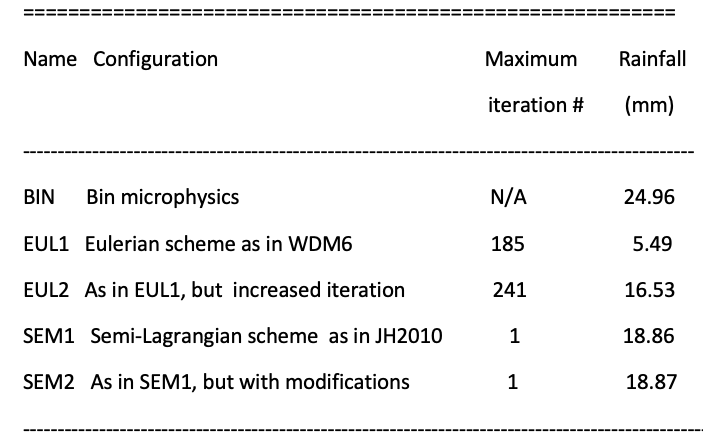 At t= 0, qr  = 10 cos[ pi (Zc-Z)/Zd ] (g/kg)
At t = 0, Nr = the same to qr (#/liter) 
dt = 180 sec, FH = 3600 sec,
DZ = 10 m at k =1, increasing upward
Contoured every 6 min
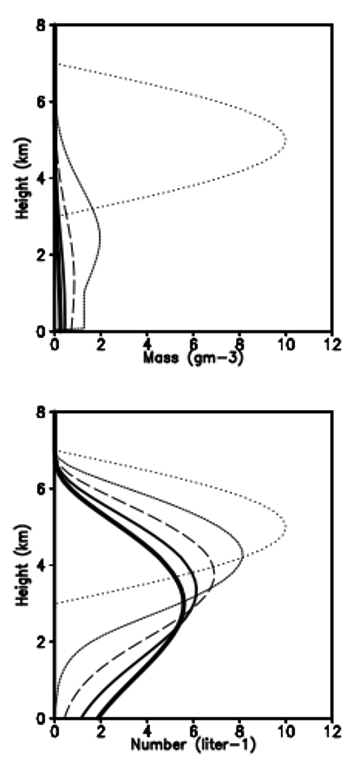 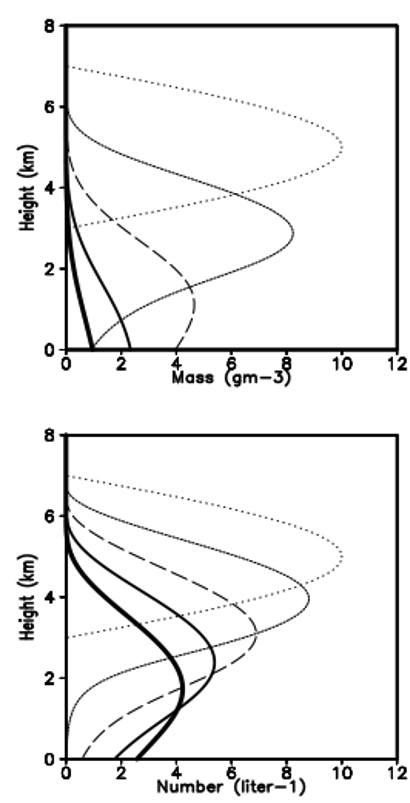 ç
qr
Eulerian advection in WDM6 (EUL1) suffers from a noticeable deficit of mass even if the Vt is updated during sub-stepping (EUL1), which was good enough in single-moment scheme
Nr
BIN
EUL1
A semi-Lagrangian scheme for two moment MPS : One-D tests – sedimentation only
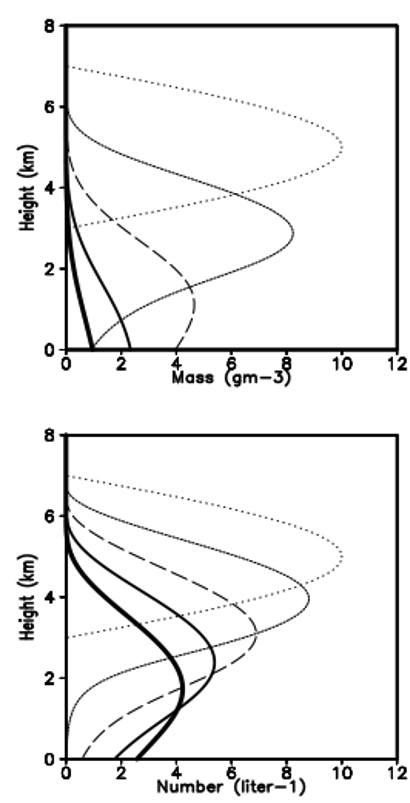 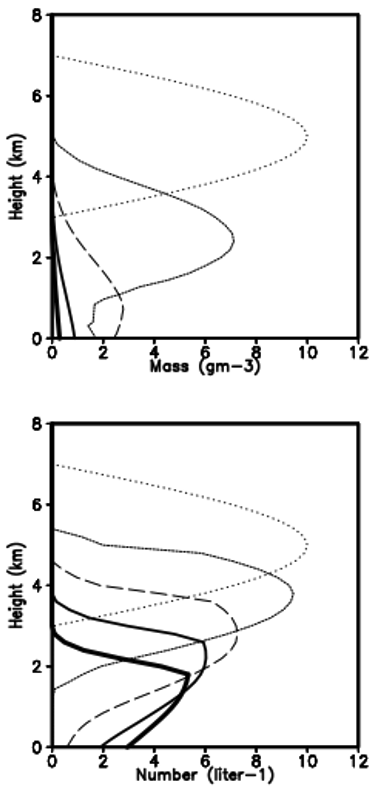 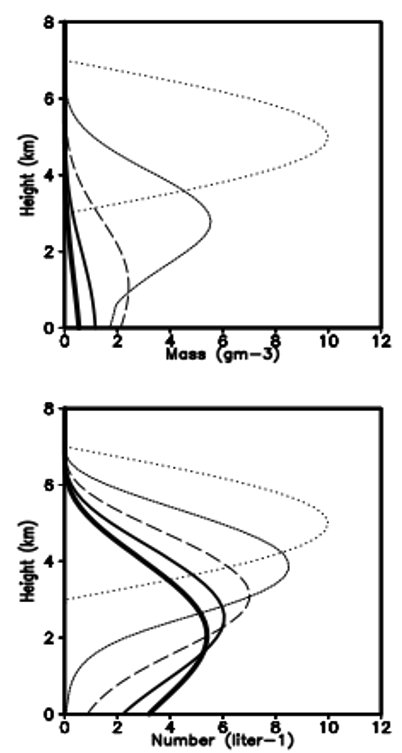 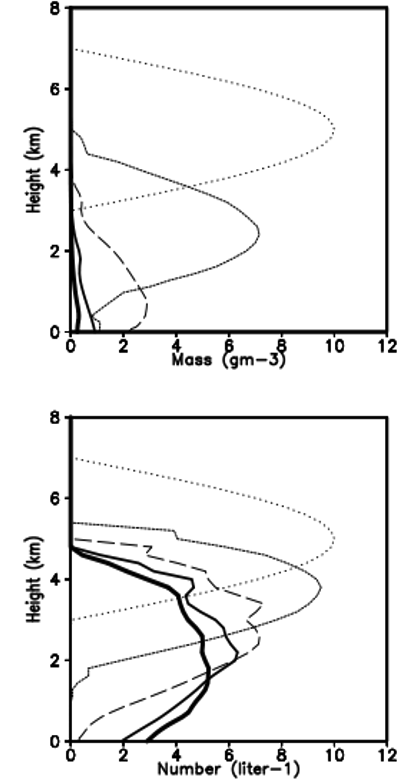 ç
qr
ç
Nr
EUL2
SEM1
BIN
SEM2
EUL2 : The number of iteration  is computed at the depth in the lowest model level… 
Iteration # =Max(Vt*delt/dz1). EUL2 with the maximum iteration at 241. 
SEM2 : Considerations of constraints, radius constraints and smoothed Vt, produces realistic profiles of mass and number for falling precipitation…. (single loop)
2D Idealized Squall line tests (WRF): MPS only 
1 km 7hr forecast
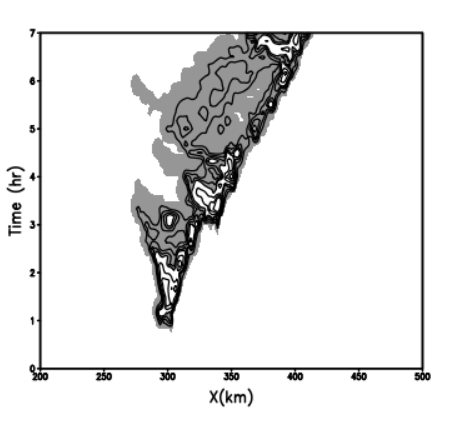 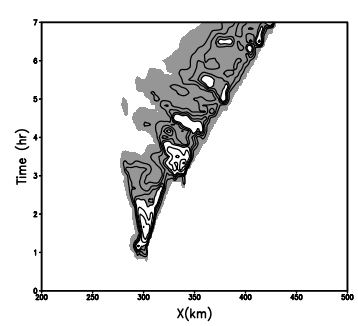 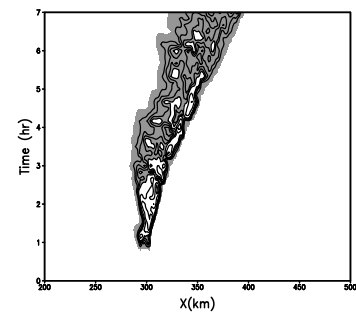 SFC
Rain
NEW1
WDM6
NEW2
WDM6 :  WRF version 4.2.1
NEW1  : All revisions other than In-cloud microphysics
NEW2  : NEW1 plus In-Cloud microphysics
2D Idealized Squall line tests (WRF):
Reflectivity
At 4hr
At 6hr
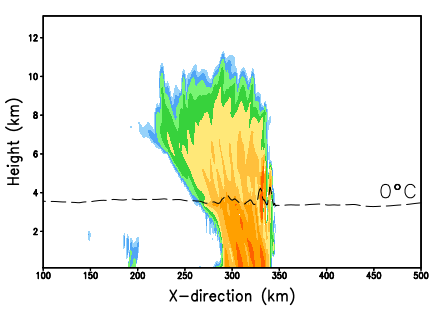 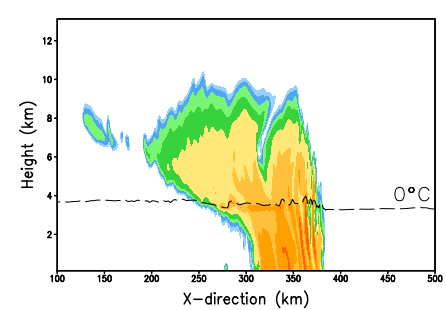 NEW2
WD~70km
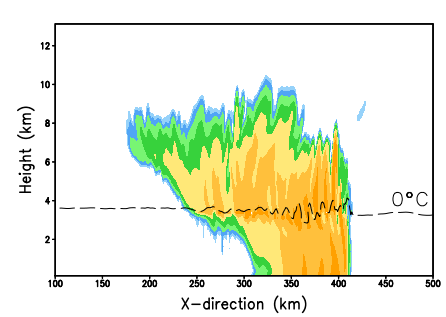 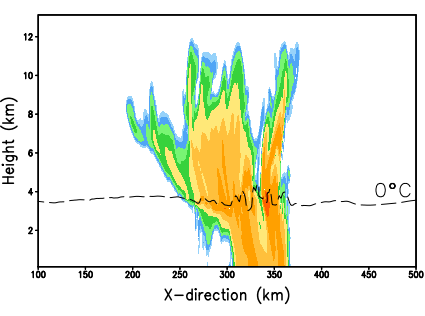 WDM6
WD~100km
NEW MPS produces stronger convective activities with smaller horizontal width
2D Idealized Squall line tests (WRF):
Storm structure
At 6hr
At 4hr
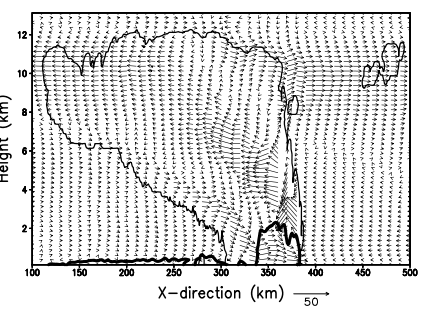 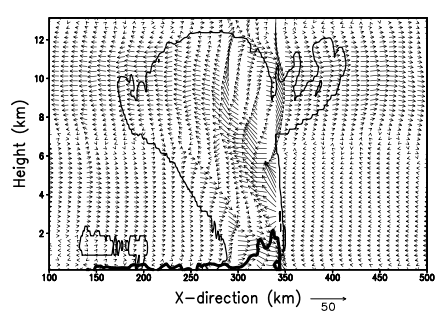 NEW2
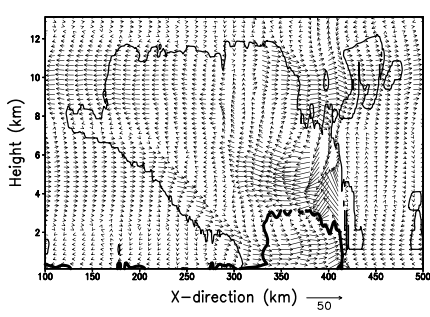 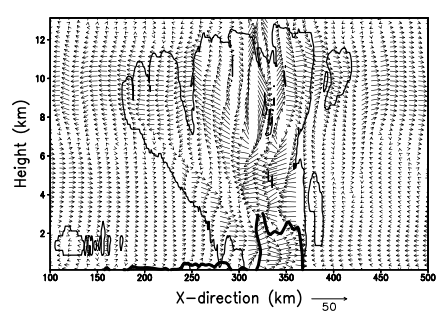 WDM6
NEW MPS produces realistic FTR and RTF jets, along with cold pool near surface and outflow at the top
2D Idealized Squall line tests (WRF): MPS only 
Aerosol effects (100, 500, 1000, 3000, 5000)
DC
NC
Aerosol effects (2nd indirect)  are reasonably reproduced

As compared to WDM6 (Lim and Hong 2010), volume averaged
Nc increases  (Dc decreases,  14 micro 🡪7 micro)
Nr decreases (Dr increases,  0.2 mm 🡪 0.7 mm) 
==🡺 complies with airborne observation    Lei et al. (2019)
Single Column Tests  : qi (ice)
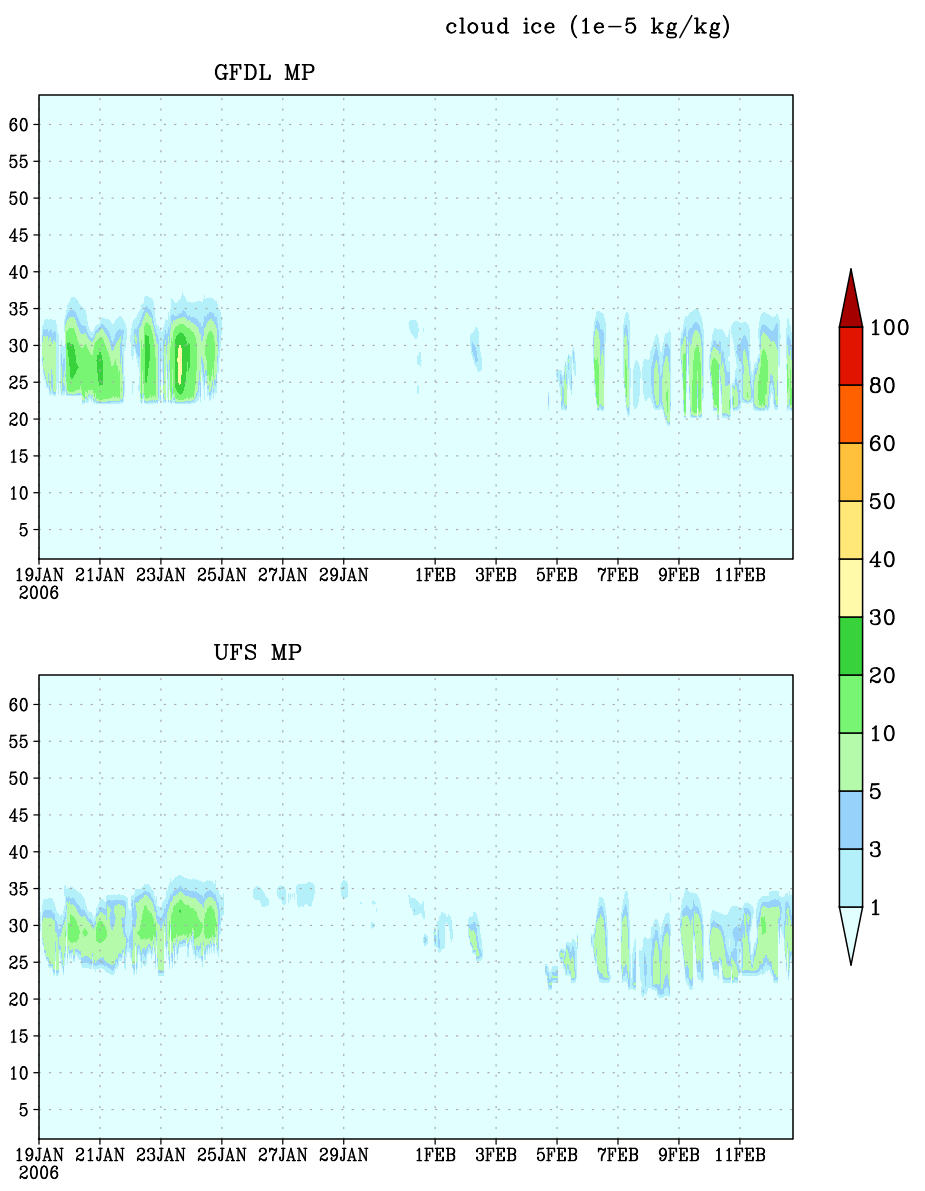 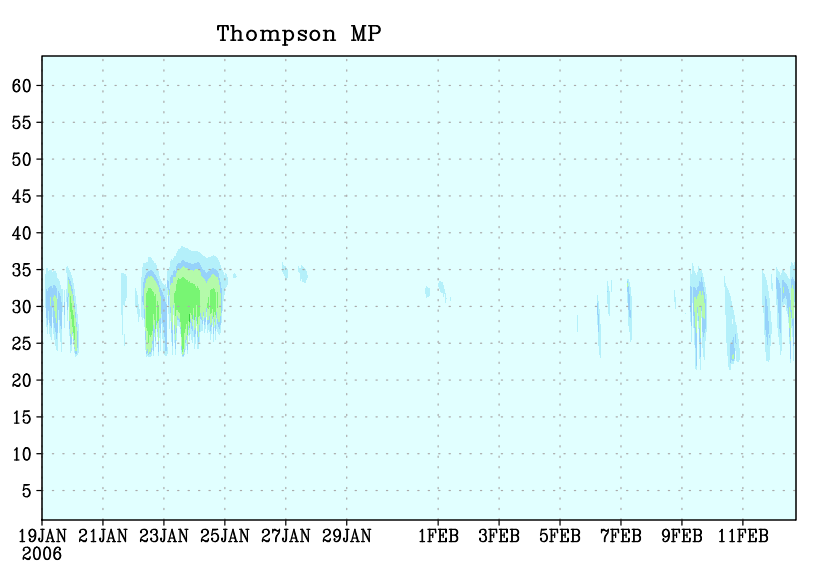 GFDL
Thompson
NEW
Cloud ice is smaller than GFDL but greater than Thompson

Snow is smaller than Thompson but greater than GFDL
C768 (~13km) UFS run :
NEW MP : New Microphysics (v4.6.4) with other GFSv17 p8 physics
                 (CCN is initialized with 100 /cc) plus Aerosol-aware CCN 
                  from Kang et al. 2019   
                 (CCN is initialized with GOCART aerosol, by Haiqin Li)

IC=2020120100
Horizontal resolution: C768 (~13km)
Vertical resolution: 127 layers 
Time step: 150s
Integration length: 120hrs
500 ACC : Red (p8) Black (NEW)  - July 2021
SH
Global
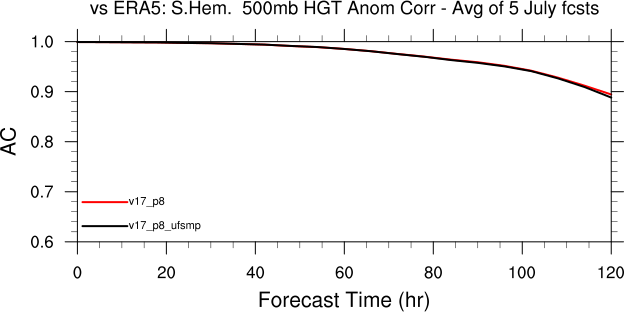 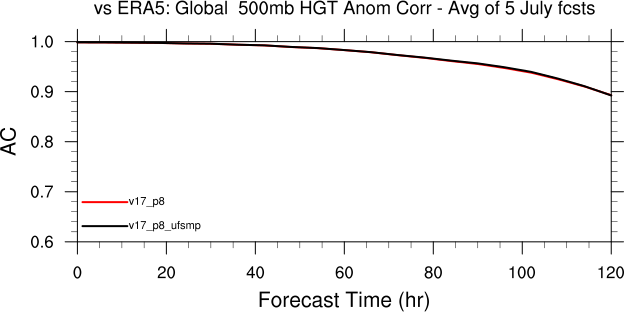 NH
Tropics
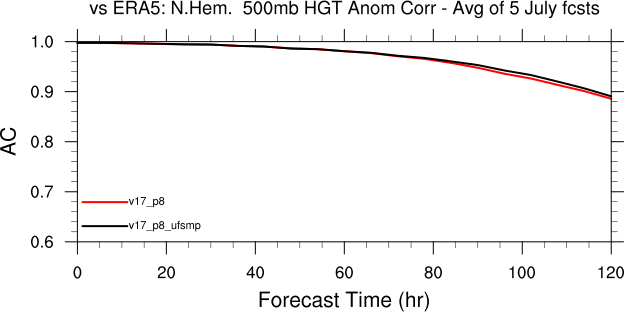 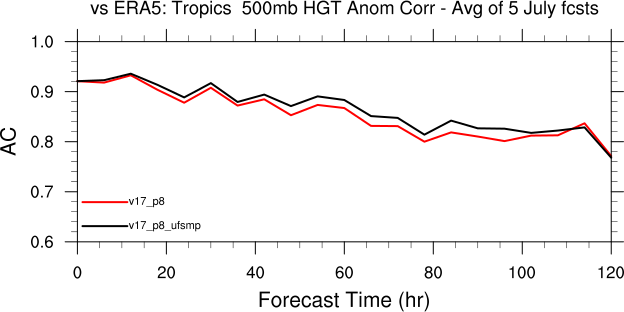 On-going issue : GRIDSCALE (MPS) PRECIP: July 2021
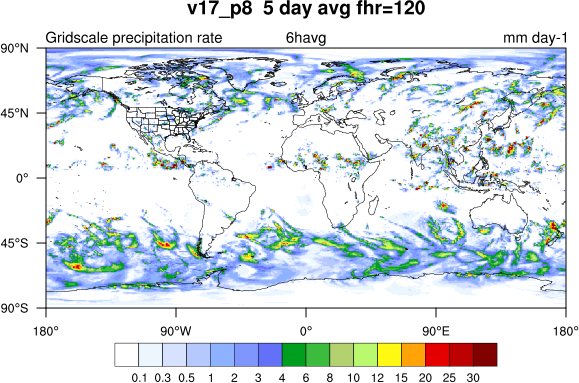 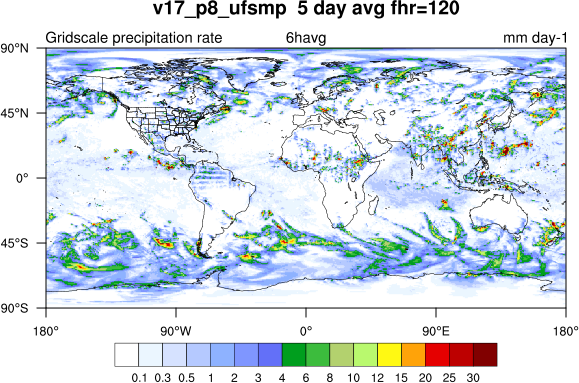 P8
NEW
ç
ç
Enhanced light precipitation over tropical ocean and un-realistic distribution of rainfall over tropical land 
=🡺 Apparent deficiency  of in-cloud MPS in NWP 
       resolutions with larger time step (dt = 150s in GFS, 13km)
=🡺 All production terms need to be examined…
C768 (~13km) UFS run : (wall clock time)
♥ NEW MP is under development …!!!
Remarks….
A new MPS scheme (presumably, UFS MP) is underdevelopment, along with promising preliminary evaluation results

The scheme is to be shared on UFS public domain in 2024, with the goal to be a candidate in UFSv18


Major to do list in 2023 :

Examine the source for instability ( one of 6 cases was crashed )
Re-examine the concept of in-cloud processes for NWP resolutions
Revise all the production terms accordingly
Add INP data input to improve ice-microphysics, in particular, mixed clouds 
Modify ice-microphysics to improve clouds radiative forcing
Revise semi-Lagrangian advection to improve numerical accuracy
Prepare the codes to UFS protocol on public domain
Single Column Tests : CCPP
GFDL MP:  GFDL Microphysics with other GFSv16 physics
Thompson MP: Thompson Microphysics with other GFSv16 physics
NEW MP: New Microphysics with other GFSv16 physics


Test Case: TWP-ICE
Vertical resolution: 64 layers 
Time step: 600s
C768 (~13km) UFS run :
Ice - decreases
Liquid - increases
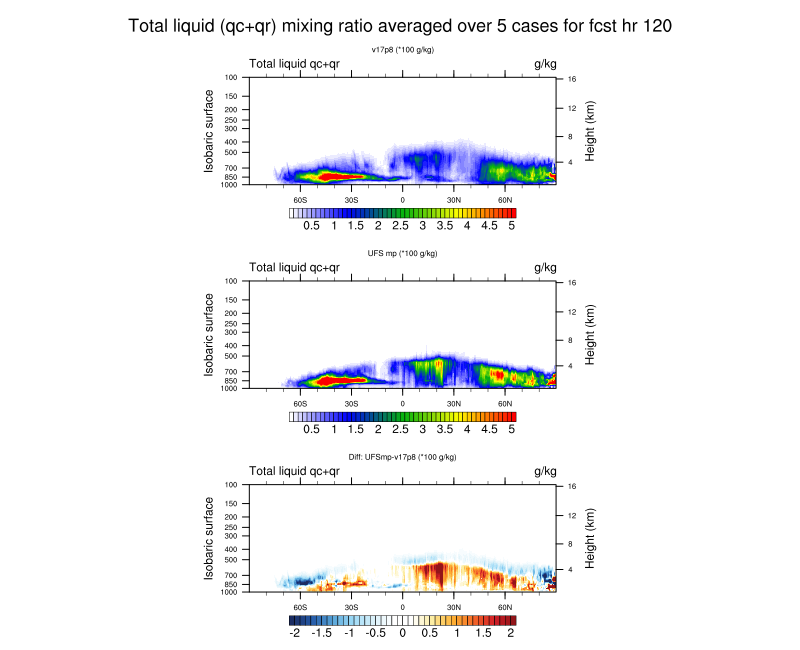 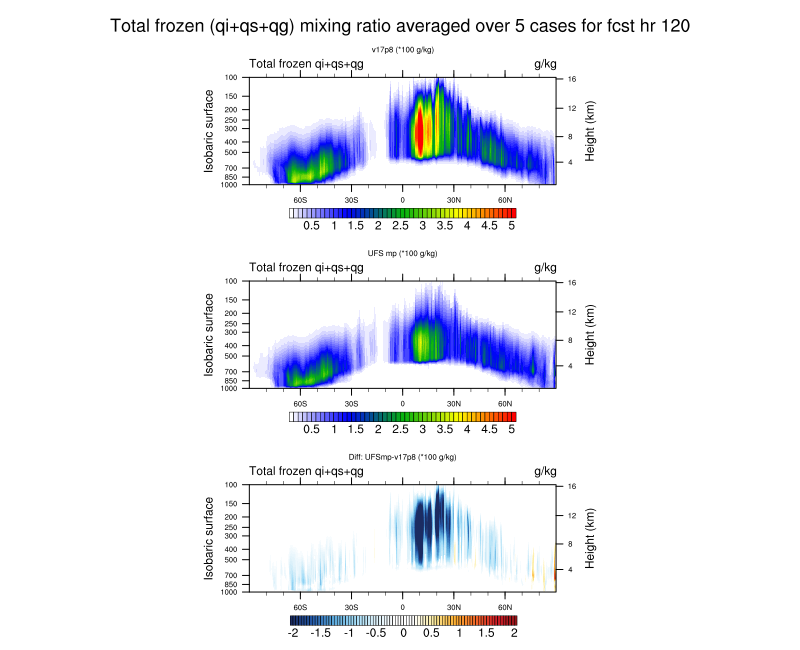 P8
NEW
NEW minus
P8
2D Idealized Squall line tests (WRF): MPS only 
1 km 7hr forecast
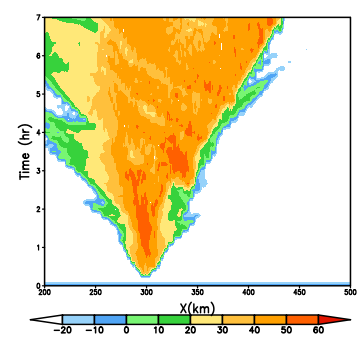 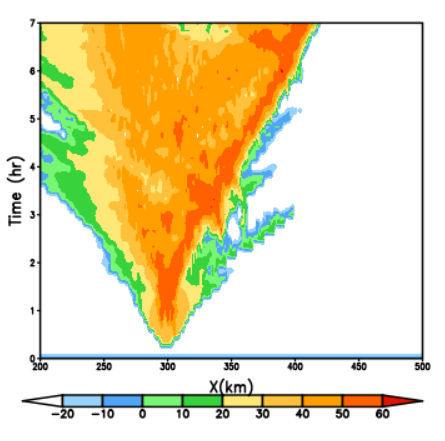 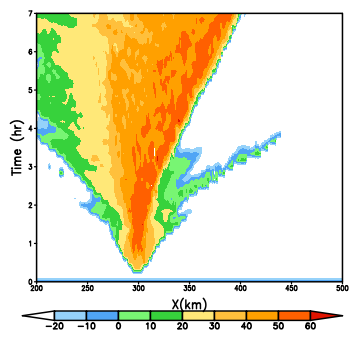 Reflectivity
NEW1 - WDM6 : Convection at leading edge is enhanced

NEW2 - NEW1 : Squall width is narrowed

=🡺 Impact of in-cloud microphysics is dominant
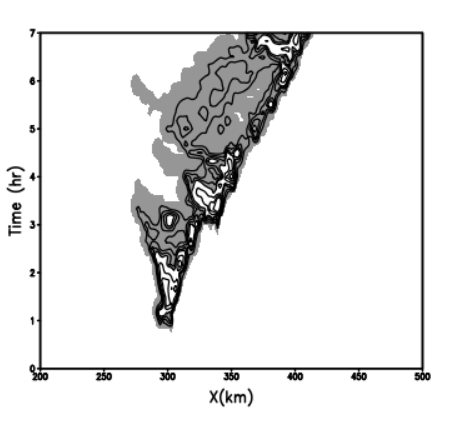 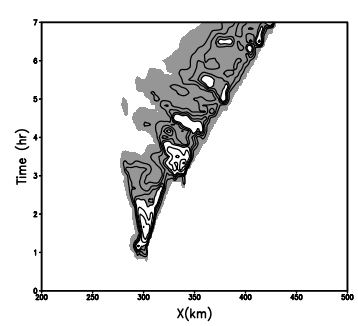 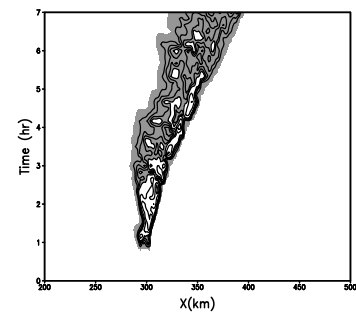 Rain
NEW1
WDM6
NEW2